Movimento 5 StelleProgramma Elettorale Rosignano 2014-2018
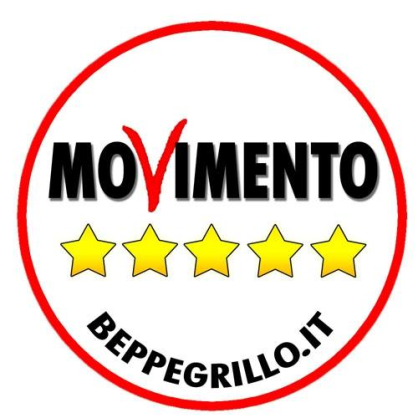 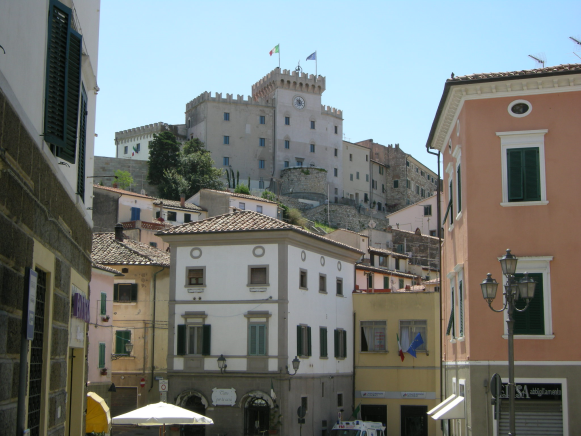 La Politica fatta dai Cittadini per il 
Comune di Rosignano Marittimo a 5 Stelle
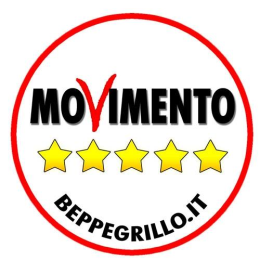 Movimento 5 StelleProgramma Elettorale Rosignano 2014-2018
IL NOSTRO METODO
Cittadini comuni che si confrontano con altri cittadini
L’ascolto è il momento cruciale nella formulazione delle proposte
La sintesi della storia, dei problemi, dei desideri di ciascuna delle 6 frazioni che compongono il nostro Comune. Castelnuovo M.dia, Castiglioncello, Gabbro, Nibbiaia, Rosignano Solvay, Vada.
Il nostro è realmente un Programma scritto dai cittadini per i cittadini.
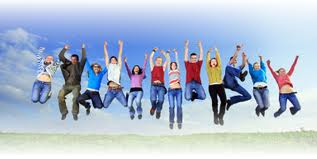 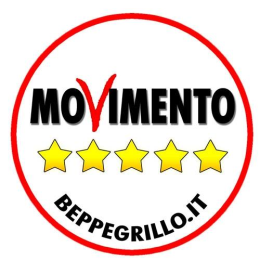 Movimento 5 StelleProgramma Elettorale Rosignano 2014-2018
I NOSTRI CANDIDATI
Il nostro candidato sindaco e i candidati consiglieri saranno la voce dei cittadini di Rosignano e delle sue Frazioni nel consiglio comunale
Non sono politici di professione		
Non hanno mai avuto tessere di partiti politici
Sono incensurati

"Il mondo non si cambia con la tua opinione
 ma con il tuo esempio"
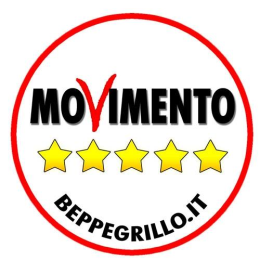 Movimento 5 StelleProgramma Elettorale Rosignano 2014-2018
I NOSTRI CANDIDATI e LE NOSTRE SCELTE
Sono tutti residenti nel comune di Rosignano
Nessuna alleanza elettorale sarà fatta con gli altri partiti 
Se eletti, il nostro primo provvedimento sarà il taglio delle retribuzioni per sindaco e dirigenti e dei gettoni per i consiglieri
Gli assessori saranno scelti sulla base del loro curriculum e delle loro competenze
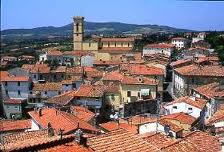 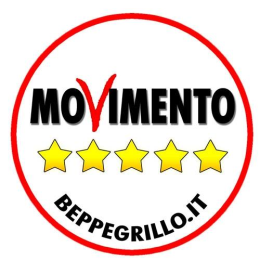 Movimento 5 StelleProgramma Elettorale Rosignano 2014-2018
DEMOCRAZIA DIRETTA E TRASPARENZA
Obiettivi principali
Riavvicinare i cittadini all’istituzione Comune
Introdurre equità e giustizia sociale
Azioni
Modi­ficare lo Statuto comunale introducendo strumenti d’iniziativa popolare
Introdurre un Ufficio della Trasparenza 
Potenziare i servizi on-line
Istituire gli “Incontri di ascolto dei cittadini”
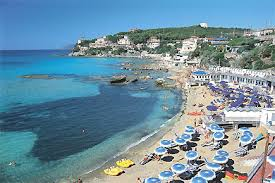 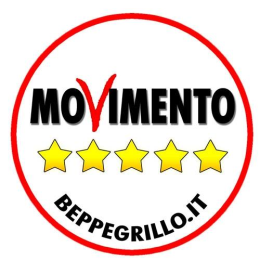 Movimento 5 StelleProgramma Elettorale Rosignano 2014-2018
CONNETTIVITA’
Obiettivi principali
Copertura totale delle rete nel territorio comunale 
Per lavorare, per studiare, per comunicare, per formare comunità, per informare e informarsi
Azioni
Piano antenne comunale
Diffusione della Wi-Fi in tutte le Frazioni
In 5 anni tutti i documenti comunali via internet
Internet per le scuole, per il lavoro, per il turismo, per il sociale
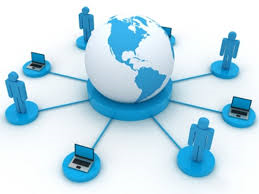 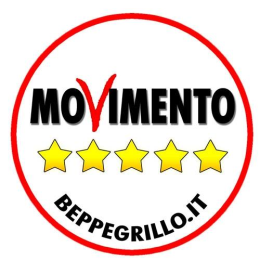 Movimento 5 StelleProgramma Elettorale Rosignano 2014-2018
CULTURA
Obiettivi principali
Programmazione a medio termine e proiezioni a lungo, puntando sulla partecipazione e sulla trasparenza
 La cultura è investimento continuo, da carattere, coscienza e aiuta la crescita economica di tutta la collettività
Produzione artistica, spirito, comunicazione, impresa, occupazione, lavoro
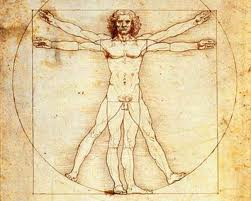 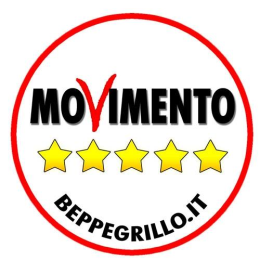 Movimento 5 StelleProgramma Elettorale Rosignano 2014-2018
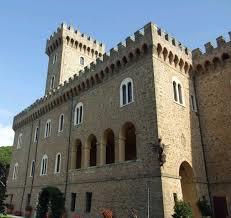 CULTURA
Azioni
ARMUNIA - Percorso partecipato, trasparente, per i cittadini e con  cittadini. NO Fondazione
 Acquisizione gratuita del Teatro Solvay
Riportare alla vita e valorizzare Villa Celestina ed il Centro Nautico di Vada
I «quartieri degli artisti» in tutte le frazioni
Percorsi culturali in tutto il territorio del 
    comune
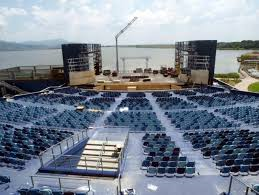 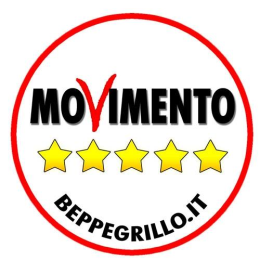 Movimento 5 StelleProgramma Elettorale Rosignano 2014-2018
AMBIENTE E RIFIUTI
Obiettivi principali
Rifiuti ZERO 
Amianto ZERO 
Chiusura e bonifica della discarica di Scapigliato
Azioni
Raccolta differenziata porta a porta totale
Trasformazione, chiusura e bonifica discarica in 5 anni
Premi e incentivi per cittadini e aziende «modello»
Nuove aziende sul territorio che si occupino di riciclo
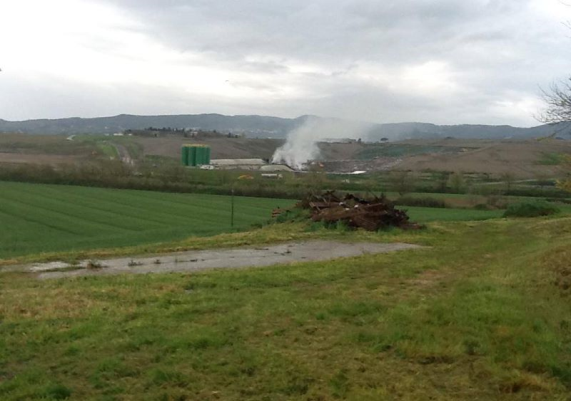 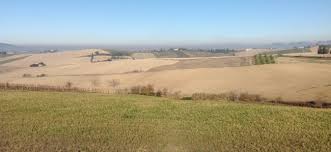 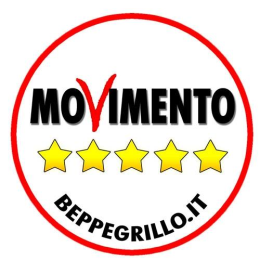 Movimento 5 StelleProgramma Elettorale Rosignano 2014-2018
ACQUA PUBBLICA
Obiettivi principali
L’acqua torni ad essere gestita dall’amministrazione pubblica (referendum 2011)
La nostra acqua sia pulita e sana
Azioni
Referendum popolare perché lo Statuto Comunale sancisca la non rilevanza economica del servizio idrico
Verifiche puntuali sulla
      bontà delle acque, NO deroghe
Rete idrica «duale»
Fontane pubbliche
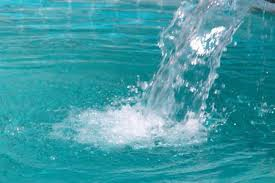 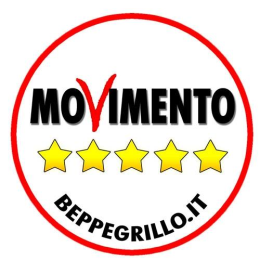 Movimento 5 StelleProgramma Elettorale Rosignano 2014-2018
AGRICOLTURA
Obiettivi principali
Preservare il nostro territorio attraverso pratiche sostenibili sia in campo rurale che sociale
Produttori e consumatori virtuosi con la promozione dell’agricoltura biologica naturale. I GAS
Azioni
Fondi per le aziende agricole, nuove aziende con giovani e donne. 
Produzione biologica
Fattorie Sociali
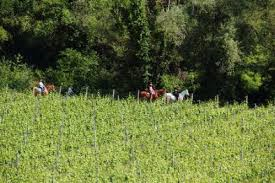 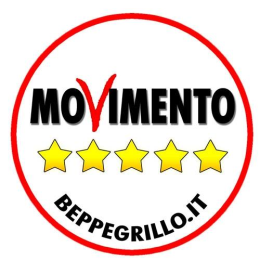 Movimento 5 StelleProgramma Elettorale Rosignano 2014-2018
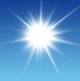 ENERGIA
Obiettivi principali
Riduzione dei consumi e produzione di energia (20-20-20)
Refitting degli edifici per eliminare dispersioni termiche
Azioni
Realizzare quartieri sostenibili con smart grid
Veri­fica energetica obbligatoria di edi­fici pubblici e privati per risparmiare almeno il 30 % di energia elettrica
Illuminazione pubblica a LED
Impianti FV pubblici e privati per autoconsumo
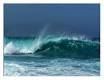 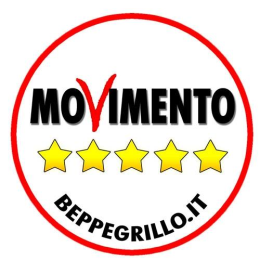 Movimento 5 StelleProgramma Elettorale Rosignano 2014-2018
URBANISTICA SOSTENIBILE
Obiettivi principali
NO alla cementificazione sfrenata
Massima attenzione alle funzioni biologiche del suolo
L’ambiente naturale deve mantenersi integro
Azioni
NO alle grandi lottizzazioni (H5, Pescine)
«Isole ambientali» e «Isole energetiche» per rendere i quartieri autosufficienti
Via tutte le barriere architettoniche
Piste ciclabili
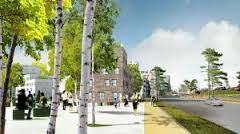 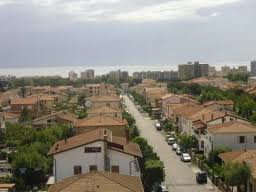 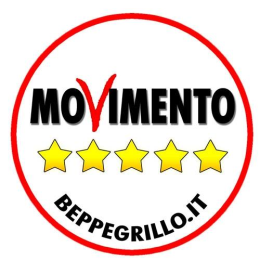 Movimento 5 StelleProgramma Elettorale Rosignano 2014-2018
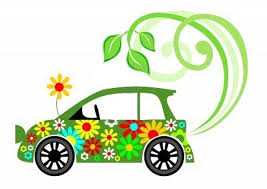 MOBILITA’
Obiettivi principali
Mobilità rispettosa della salute, dell’ambiente, del territorio
Infrastrutture leggere e spazi vivibili per pedoni e ciclisti
Cambiare la mobilità per cambiare stili di vita
Azioni
Rendere competitivo il mezzo pubblico rispetto al mezzo privato 
Migliorare i collegamenti tra le Frazioni
Bike-sharing e car-sharing.  Auto elettriche
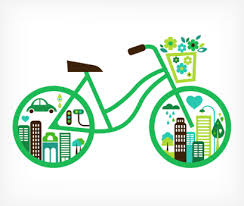 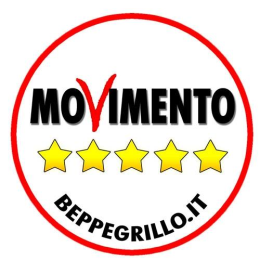 Movimento 5 StelleProgramma Elettorale Rosignano 2014-2018
LAVORO
Obiettivi principali
Tutelare l’ambiente con nuovi posti di lavoro nel settore
Percorsi virtuosi per il commercio e le piccole imprese 
Intervenire su cultura e turismo con la forza che è mancata in questi anni e con uno sguardo diverso
Azioni
Reperire fondi per la formazione 
Istituire, all’interno del Comune di Rosignano, 
     strutture per il lavoro in grado di catturare 
     ogni tipo di finanziamento
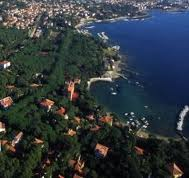 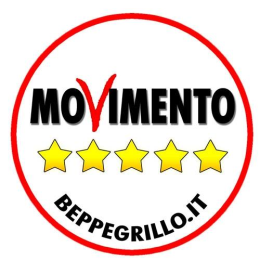 Movimento 5 StelleProgramma Elettorale Rosignano 2014-2018
LA SOLVAY
Obiettivi principali
Radicale ambientalizzazione dell’insediamento 
Rilancio  del vecchio stabilimento, per l’occupazione
Verso le EMISSIONI ZERO. Minimizzare l’alto rischio di alcuni impianti, ridurre gli enormi consumi d’acqua dolce
Azioni
Dissalatore alimentato da rinnovabili
Bonifiche all’interno e all’esterno 
     dello stabilimento 
NO Terminal GAS 
Inserimento nei SIN
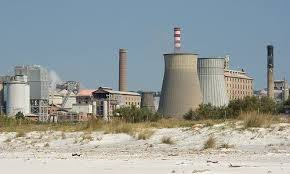 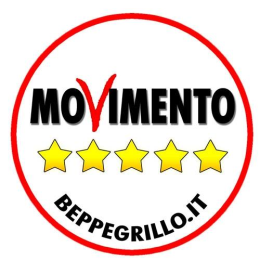 Movimento 5 StelleProgramma Elettorale Rosignano 2014-2018
IMPRESE, ARTIGIANATO E COMMERCIO
Obiettivi principali
Mettere le imprese locali nelle condizioni di competere sul mercato nazionale e di esportare
Favorire il commercio locale attraverso i centri commerciali naturali facendoli  convivere
     con i grandi centri commerciali
Azioni
Stop alla costruzione di nuovi grandi centri commerciali. Valorizzare riqualificare quelli esistenti
Valorizzare le piccole e medie imprese, attraverso una politica economica basata  sul “kilometro zero”
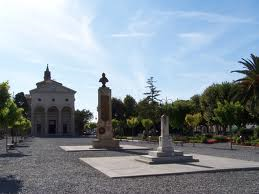 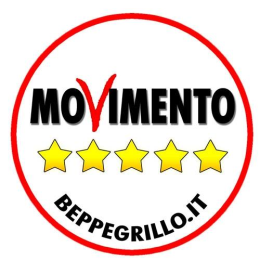 Movimento 5 StelleProgramma Elettorale Rosignano 2014-2018
IMPRESE, ARTIGIANATO E COMMERCIO
Azioni
Favorire l’internazionalizzazione e le esportazioni attraverso corsi di lingua straniera gratuiti per i titolari e dipendenti di imprese con meno di 15 dipendenti
Creazione di un fondo che investa interamente nell’installazione di impianti fotovoltaici 
Puntualità da parte della pubblica amministrazione nel pagamento ai fornitori
Impresa femminile, impresa sostenibile, l'innovazione è donna
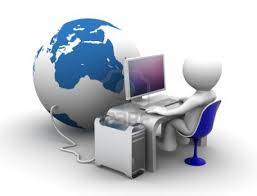 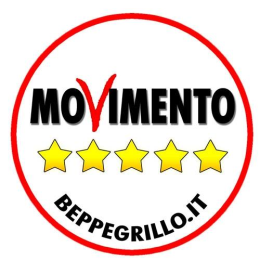 Movimento 5 StelleProgramma Elettorale Rosignano 2014-2018
TURISMO
Obiettivi
Invertire il trend negativo delle presenze turistiche
Riportare Rosignano e le sue Frazioni al centro del turismo della Costa Etrusca
Creare nuove aziende nel settore fatte in primis da giovani e donne
Azioni
Fare rete tra gli operatori e tra le Frazioni
Lanciare un «progetto turismo» basato sulle più moderne tecnologie (web, itinerari multimediali, app per smartphone e tablet, web marketing)
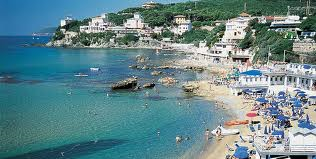 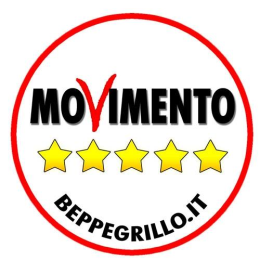 Movimento 5 StelleProgramma Elettorale Rosignano 2014-2018
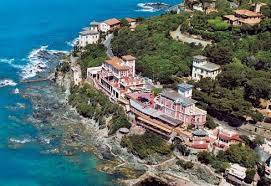 TURISMO
Azioni
Partecipare a fiere ed eventi per promuovere il nostro territorio ed il nostro “prodotto turismo”    
Catturare incentivi statali ed europei con lo scopo di modernizzazione le strutture ricettive
Aumentare le spiagge libere
Sviluppare il settore congressuale
Realizzare aree attrezzate per i camper
Valorizzare e riqualificare l’area turistica della Mazzanta
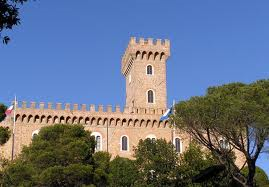 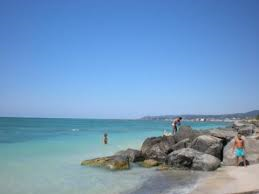 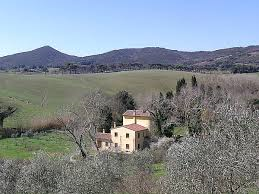 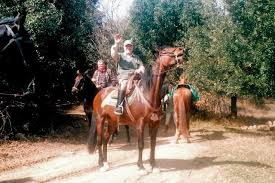 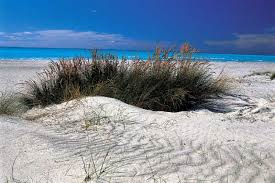 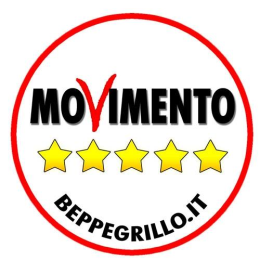 Movimento 5 StelleProgramma Elettorale Rosignano 2014-2018
BILANCIO E PARTECIPATE
Obiettivi
Ridurre il debito del Comune di Rosignano
Trasparenza e Partecipazione
Azioni
Taglio di ogni spreco e delle consulenze esterne non vitali
Rendere efficiente la macchina comunale
Migliorare la qualità dei servizi erogati ai cittadini puntando alla valorizzazione delle risorse umane del Comune con investimenti sulla formazione
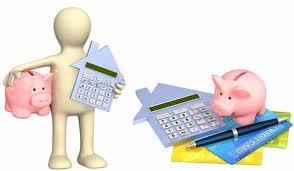 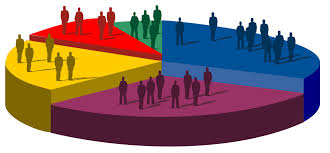 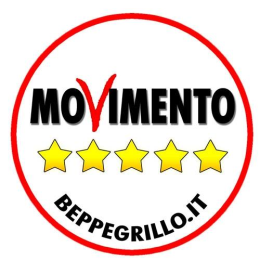 Movimento 5 StelleProgramma Elettorale Rosignano 2014-2018
PARTECIPATE
Obiettivi
Trasparenza e Partecipazione
Riduzione costi e sprechi
Azioni
L’azienda partecipata dal Comune:
deve fornire i migliori servizi alla comunità di Rosignano
non deve portare perdite, costi occulti, esborsi finanziari 
deve rispondere ai requisiti di massima trasparenza
deve coinvolgere solo figure professionali e gestionali già presenti nell’organico del Comune
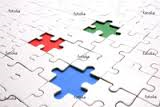 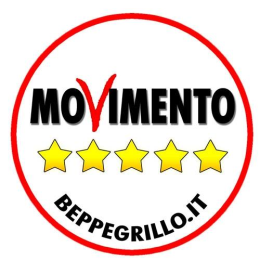 Movimento 5 StelleProgramma Elettorale Rosignano 2014-2018
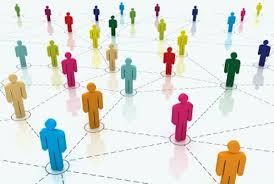 EDUCAZIONE CIVICA E RETI SOCIALI
Obiettivi
Diffondere a tutti i livelli la competenza sui processi democratici, sul funzionamento dello Stato e delle Istituzioni Locali e sui propri doveri 
Azioni
Corsi di educazione e formazione del buon cittadino
Consultazione continua dei giovani della città 
Organizzazione di corsi di «arti e mestieri» per la diffusione del «sapere»
Creazione di reti sociali, tra le scuole, le associazioni, gli enti pubblici, il mondo del lavoro e dell’economia
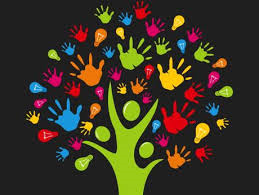 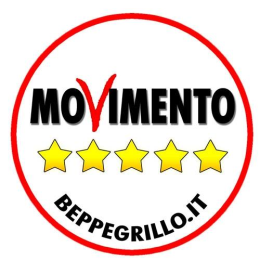 Movimento 5 StelleProgramma Elettorale Rosignano 2014-2018
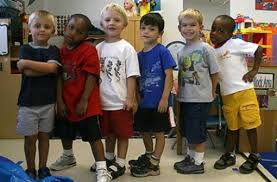 IMMIGRAZIONE
Obiettivi
Valorizzare la risorsa immigrazione 
Rispetto delle regole della convivenza civile e delle leggi dello Stato da parte di tutti, immigrati e non
Azioni
Aiutare le associazioni di volontariato del territorio 
Combattere l'evasione dell'obbligo scolastico per i minori immigrati
Favorire l'integrazione etnica con scambi tra le culture
Istituire, disciplinare la consulta dei cittadini migranti
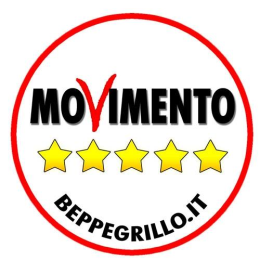 Movimento 5 StelleProgramma Elettorale Rosignano 2014-2018
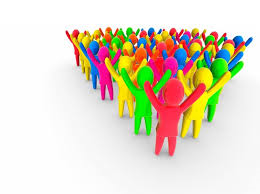 SOCIALE
Obiettivi
 Passare da un «welfare di stato» a un «welfare della società»
Valorizzare la «cittadinanza attiva» e coadiuvarla
Migliorare la qualità di vita dei disabili,  dare una vita indipendente e la partecipazione alla società
Azioni
La carta dei Servizi Sociali per i disabili
Via ogni barriera architettonica
Sviluppo della cooperazione giovanile tramite creazione di strutture polivalenti
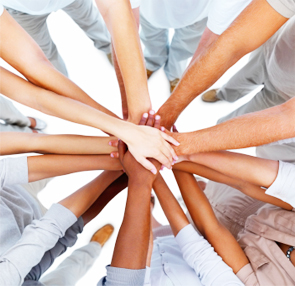 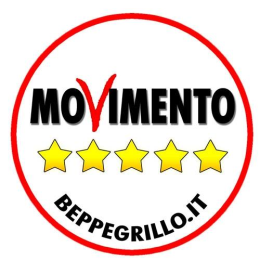 Movimento 5 StelleProgramma Elettorale Rosignano 2014-2018
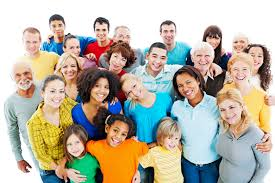 SOCIALE
Azioni
Sostenere la rete pubblica di nidi e di scuole per l’infanzia potenziandola attraverso nuovi investimenti 
Creazione di uno sportello dedicato alla popolazione “over 65”, che promuova il benessere
Banca del tempo, rivolta ai pensionati e a tutti gli interessati, per mettere le loro competenze ed il loro tempo a disposizione della comunità
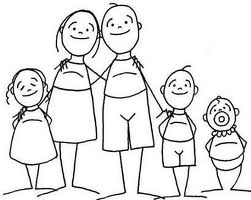 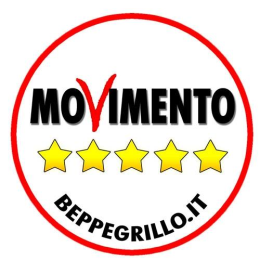 Movimento 5 StelleProgramma Elettorale Rosignano 2014-2018
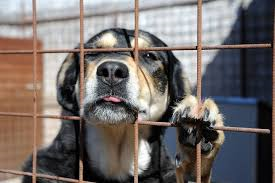 SOCIALE – IL CANILE COMUNALE
Azioni
Realizzare un canile comunale basso impatto ambientale
Progetto pronto da anni, fatto fallire dalla attuale amministrazione
Una struttura polifunzionale che possa ospitare un centro per volontari, per tenere corsi di pet-therapy e di educazione per cani
Creazione posti di lavoro 
 Incentivare l’adozione
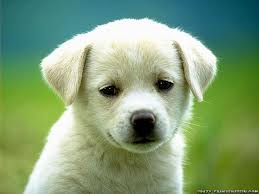 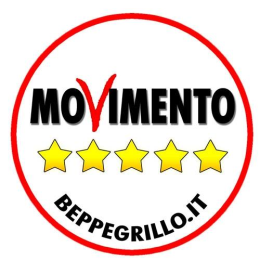 Movimento 5 StelleProgramma Elettorale Rosignano 2014-2018
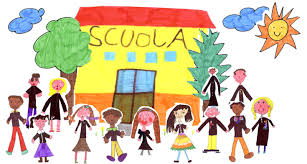 SCUOLA
Obiettivi
Istruzione contraddistinta da qualità, efficienza, etica
Riprogettazione degli spazi scolastici esistenti 
Sviluppare la rete informatica nelle nostre scuole
Azioni
Censire le strutture recuperabili ed inserirle in un piano di edilizia scolastica per Rosignano e per le sue Frazioni
Bonifica totale dei materiali nocivi dalle scuole
Lezioni all’aperto, botteghe artigiane, fattorie didattiche
Internet ovunque, libri digitali gratuiti per gli studenti
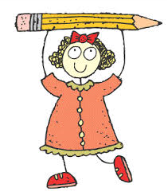 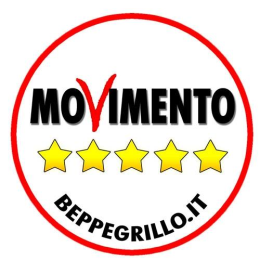 Movimento 5 StelleProgramma Elettorale Rosignano 2014-2018
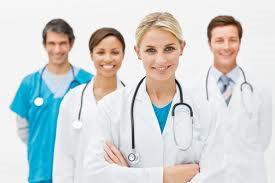 SALUTE
Obiettivi
La salute dei cittadini non deve sottostare alle leggi di mercato
Il benessere dell’individuo è un aspetto centrale per la salute della comunità in cui egli vive
Azioni
Promuovere una politica sanitaria di tipo culturale, stili di vita salutari, scelte di consumo consapevoli
Attivare un programma di promozione della medicina di base e delle cure domiciliari
Servizio pediatrico efficiente nelle frazioni collinari
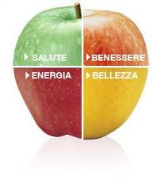 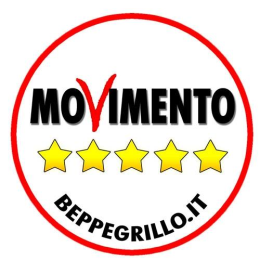 Movimento 5 StelleProgramma Elettorale Rosignano 2014-2018
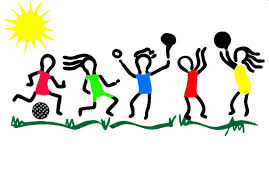 SPORT E BENESSERE
Obiettivi
Sport come parte fondamentale della vita della nostra città e delle sue frazioni
Rosignano dovrà eccellere nello sport 
Azioni
Il Comune deve favorire prima la pratica sportiva di base, poi sostenere lo sport professionistico
Indirizzare l’energia dei nostri giovani
Investimenti in piccoli centri sportivi di quartiere
Istituzione del «tavolo permanente dello sport»
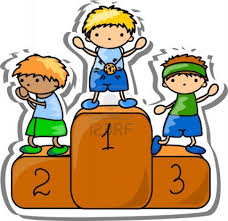 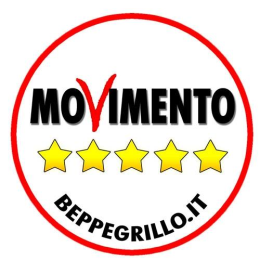 Movimento 5 StelleProgramma Elettorale Rosignano 2014-2018
GRAZIE A TUTTI E……….
STIAMO ARRIVANDO…….!
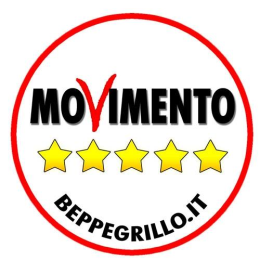